MiniSPD Stand
RT-relations calculation progress
MiniSPD Stand
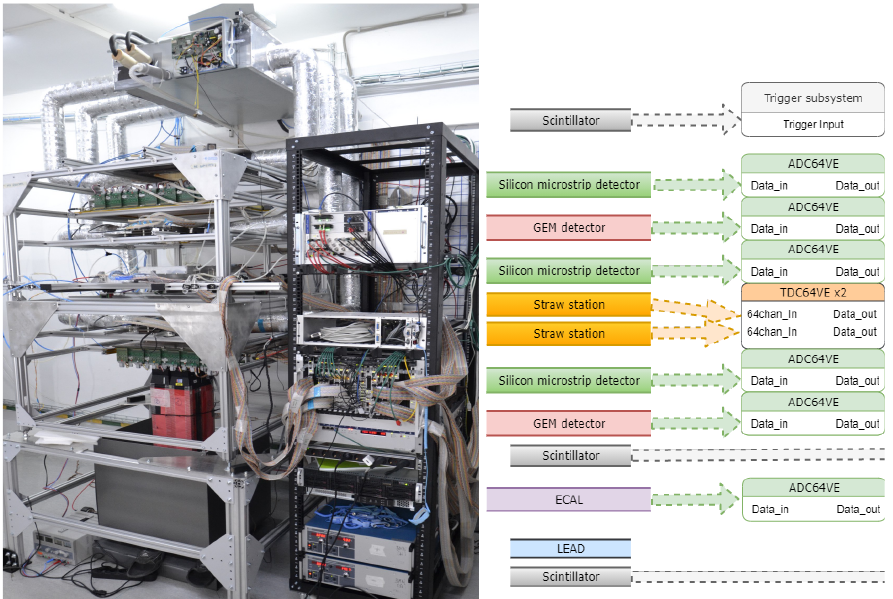 Silicon channels occupancy
Noisy channels excluded from histogram and dead channels
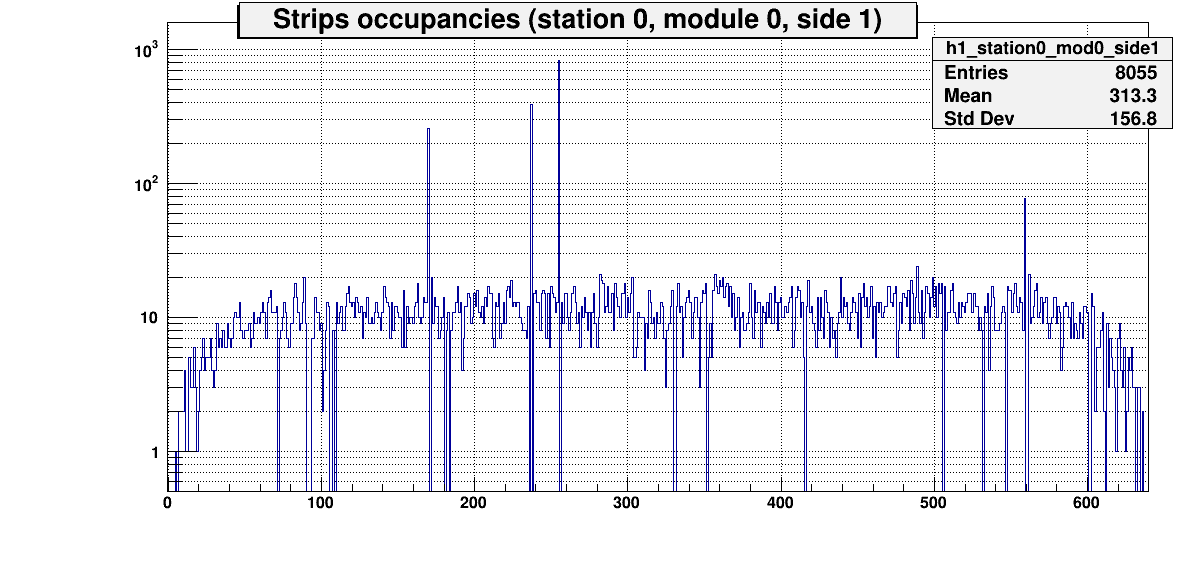 Noisy strips
Short strips
Straw stations occupancy
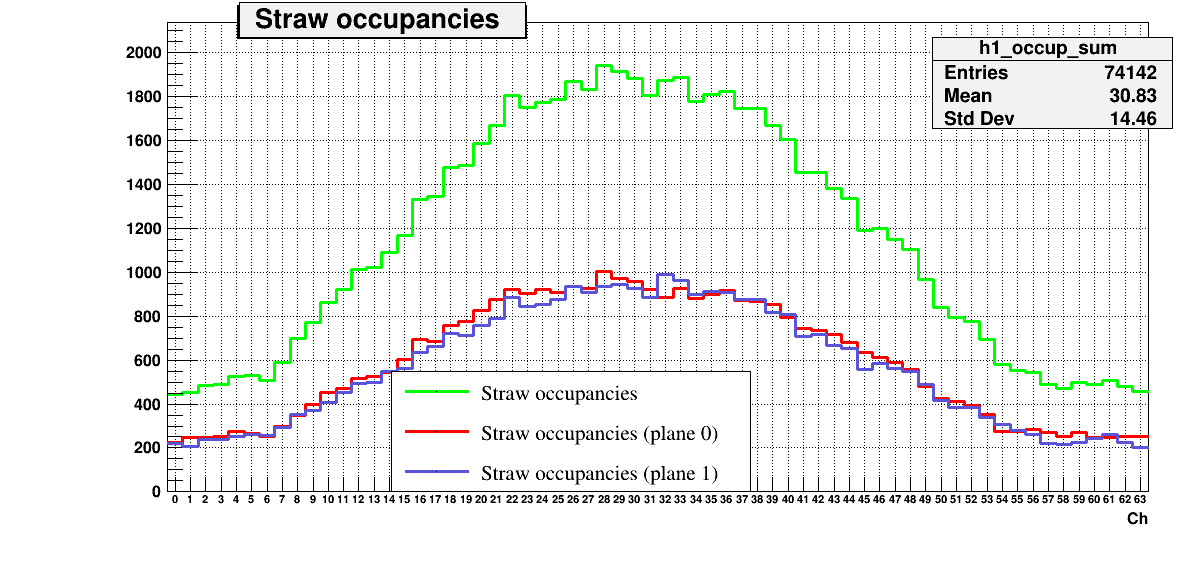 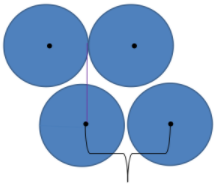 6 mm
Number of straw signals in event
Electron Drift time
Drift time = StrawSignal – (Trigger1Time + Trigger2Time)/2 – TQDCLattency – StrawPedestal
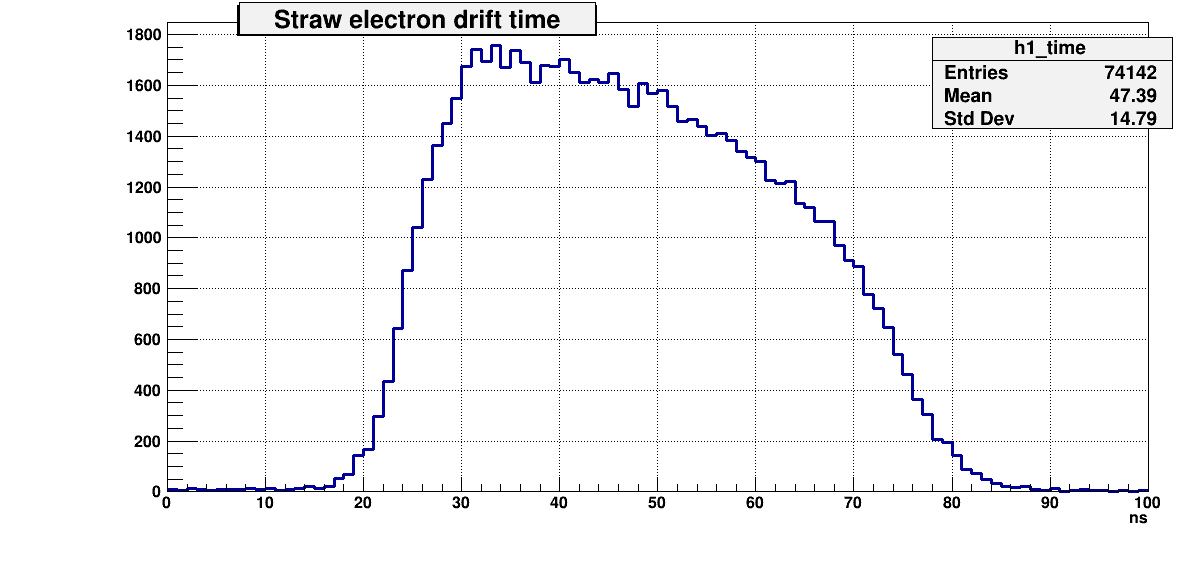 60 ns
Stages
Raw data decoding
Digits mapping
Clustering
Hit reconstruction
Alignment
Track reconstruction
RT-relations calculation
Thanks!
MiniSPD geometry
Geant4 model
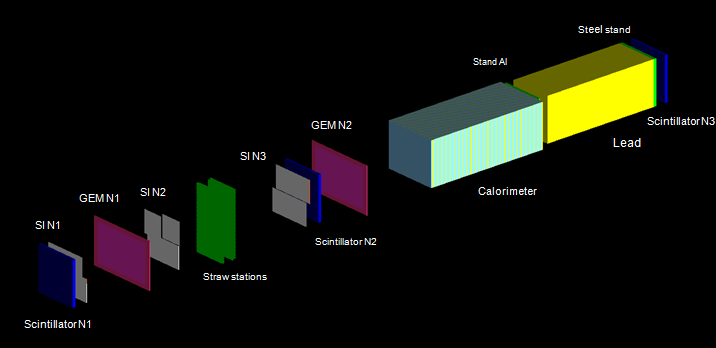 DSSD
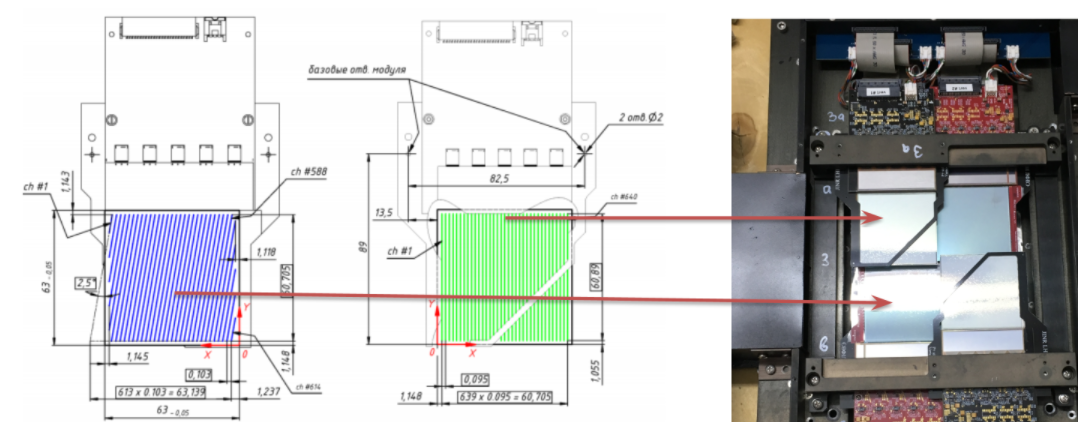 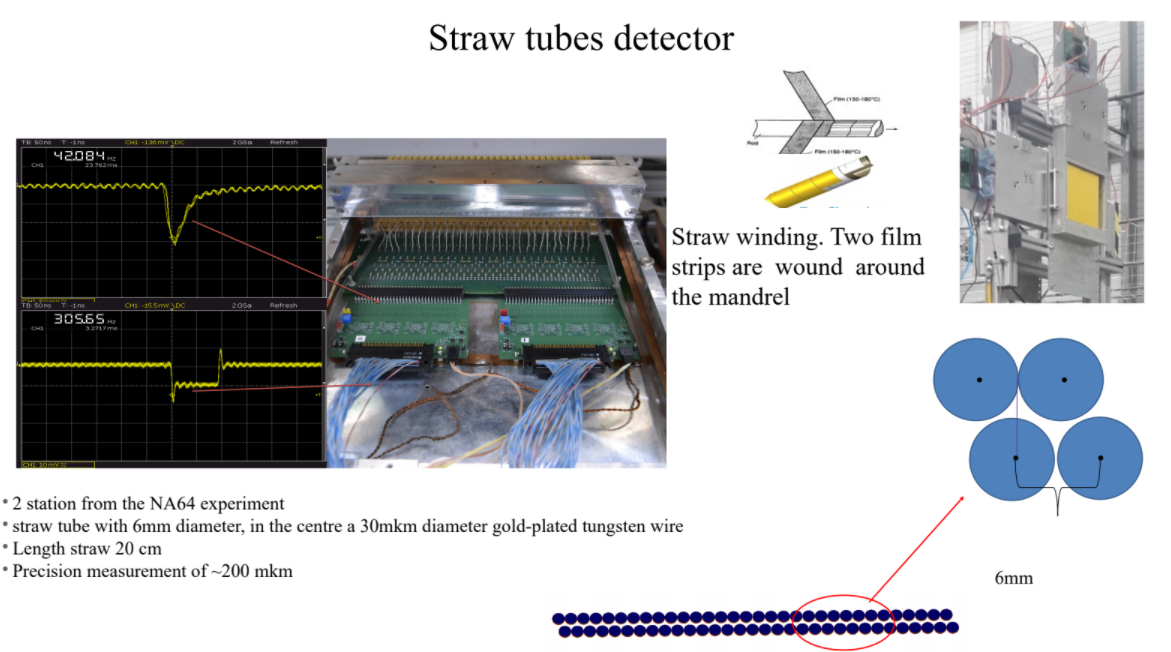